PENGELOLAAN PERTANGGUNGJAWABAN DANA TRANSFER DI DESA
INSPEKTORAT, 18 MARET 2019
ESENSI PEMBINAAN & PENGAWASAN
2
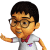 Untuk  menjamin agar pelaksanaan urusan oleh pemerintahan daerah selaras/harmonis sesuai dgn amanat UU
2
DASAR HUKUM PENGAWASAN DESA
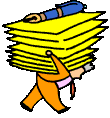 3
1. 	UU No. 6 Tahun 2006 ttg Desa
Pasal 112 
(1) 	Pemerintah, Pemerintah Daerah Provinsi, dan Pemerintah Daerah Kabupaten/Kota membina dan mengawasi penyelenggaraan Pemerintahan Desa. 
(2)	Pemerintah, Pemerintah Daerah Provinsi, dan Pemerintah Daerah Kabupaten/Kota dapat mendelegasikan pembinaan dan pengawasan kepada perangkat daerah. 

2. 	PP No. 43 Tahun 2014 ttg Peraturan Pelaksanaan UU No. 6 Tahun 2006 ttg Desa
Pasal 154 
(1) 	Camat atau sebutan lain melakukan tugas pembinaan dan pengawasan Desa.
3
DASAR HUKUM PENGAWASAN DESA
3. 	Permendagri No. 20 Tahun 2018 ttg Pengelolaan Keuangan Desa
Pasal 74
(3) Bupati / Wlikota membina & mengawasi pelaks pengell keu desa yang dikoordinasikan dengan APIP Daerah Kabupaten / Kota

4. 	PP No. 12 Tahun 2017 ttg Pembinaan & Pengawasan Penyelengaraan Pemerintahan Daerah  Pasal 19
(1) 	Bupati/walikota melakukan pembinaan & pengawasan thd desa
(2) 	Binwas bupati/walikota dibantu oleh Camat atau sebutan lain & Inspektorat Kab/Kota
Binwas oleh Inspektorat utk menjaga akuntabilitas pengell keu desa 
Binwas dimaksud meliputi: lap pertgjwban keu desa; efisiensi & efektifitas; pelaks tugas lain sesuai ketentuan
4
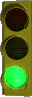 5
KONSTRUKSI DESA 
KE DEPAN
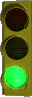 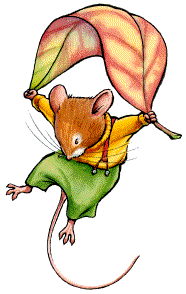 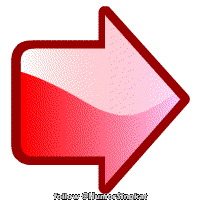 MAJU, MANDIRI & SEJAHTERA
PENYELENGGARAAN
PEMERINTAHAN  DESA
Pemerintah Desa adalah Kepala Desa dibantu Perangkat Desa sebagai unsur penyelenggara pemerintahan desa. 	

Kepala Desa adalah pejabat Pemerintah Desa yang mempunyai wewenang, tugas dan kewajiban untuk menyelenggarakan rumah tangga desanya dan melaksanakan tugas dari Pemerintah Pusat dan Pemerintah Daerah. 	
Perangkat Desa adalah unsur staf yang membantu Kepala Desa dalam penyusunan kebijakan dan koordinasi yang diwadahi dalam Sekretariat Desa, dan unsur pendukung tugas Kepala Desa dalam pelaksanaan kebijakan yang diwadahi dalam bentuk pelaksana teknis dan unsur kewilayahan.
7
PENYELENGGARAAN
PEMERINTAHAN  DESA
Kades:
Perda Kab Sragen No. 2 Tahun 2016 tentang Kepala Desa
Perbup Sragen No. 73 Tahun 2016 tentang Petunjuk Pelaksanaan Peraturan Daerah Kabupaten Sragen No. 2 Tahun 2016 tentang Kepala Desa

Perangkat Desa:
Perda Kab Sragen No. 8 Tahun 2017 tentang  Perangkat Desa 
Perbup Sragen No. 10 Tahun 2018 tentang Petunjuk Pelaksanaan Peraturan Daerah Kabupaten Sragen No. 8 Tahun 2017 tentang Perangkat Desa
Subtansi Pertanggungjawaban Desa
8
Penyelenggaraan Pemerintahan Desa mrpk seluruh proses keg manaj Pemerintahan Desa yg meliputi bid penyelenggaraan Pemerintahan Desa, pelaksanaan pembangunan, pembinaan kemasyarakatan & pemberdayaan masyarakat sesuai kewenangan Desa (UU No. 6/2014).

Permendagri No. 46 Tahun 2016, ada  empat (4) laporan yg hrs dibuat & dilaksanakan oleh Kepala Desa, Pemerintah Desa, & Pemerintahan Desa, yaitu: 
Laporan Penyelenggaraan Pemerintahan Desa akhir tahun anggaran; 
Laporan Penyelenggaraan Pemerintahan Desa akhir masa jabatan; 
Laporan Keterangan Penyelenggaraan Pemerintahan Desa akhir tahun anggaran; dan 
Informasi Penyelenggaraan Pemerintahan Desa.
9
LPPD Akhir Tahun Anggaran
Permendagri No. 46/2016, Pasal 3, bahwa Laporan Penyelenggaraan Pemerintahan Desa (LPPD) Akhir Tahun Anggaran disampaikan oleh Kepala Desa kpd Bupati/Walikota melalui Camat secara tertulis paling lambat 3 (tiga) bulan setelah berakhirnya tahun anggaran.
Laporan Penyelenggaraan Pemerintahan Desa Akhir Masa Jabatan
10
Laporan Penyelenggaraan Pemerintahan Desa Akhir Masa Jabatan (AMJ) disampaikan oleh Kepala Desa kepada Bupati/Walikota melalui camat secara tertulis paling lambat 5 (lima) bulan sebelum akhir masa jabatan
SIKLUS KEUANGAN DESA
SIKLUS KEUANGAN DESA
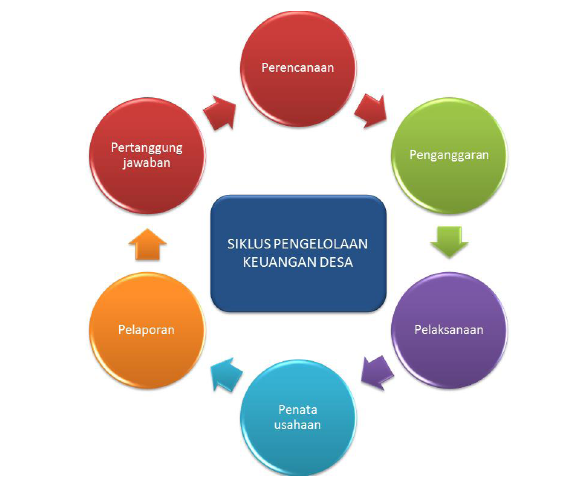 1 JANUARI S.D. 31 DESEMBER
PENDAPATAN( Permendagri 113/2014, Ps. 9 - 11 )
BAGIAN PENDAPATAN
JENIS
KELOMPOK
HASIL USAHA (spt: BUMDes, tanah kas desa)
2.	HASIL ASET (spt: tambatan perahu, pasar desa, tempat pemandian umum, jaringan irigasi 
3.	SWADAYA & PARTISIPASI GOT-RONG: (membangun dgn kekuatan sendiri yg melibatkan peran serta masy. Berupa tenaga, barang yg dinilai dgn uang)
4.	LAIN-LAIN PADesa (diantaranya hasil pungutan desa)
PADesa
DANA DESA
BAGIAN DR HASIL PAJAK DAERAH & RETRIBUSI DAERAH KAB./KOTA
ADD
BANTUAN KEUANGAN DARI APBD PROVINSI  &  KAB./KOTA (Dpt bersifat umum & khusus. Kalau khusus, dikelola dlm APBDes, tetapi tdk mengikuti ketentuan min 70% & paling banyak 30%)
TRANSFER
Hibah & sumbangan dari pihak ketiga yg tidak mengikat (berupa pemberian uang dari pihak ke-3.
lain-lain pendapatan desa yang sah (spt: pendapatan sbg hasil kerjasama dgn pihak ke-3 & bantuan perusahaan yg berlokasi di desa).
PENDAPATAN 
LAIN-LAIN:
13
SALURAN PENDAPATAN DESA 
( PP 43/2014, Ps. 91 & 92)
14
SELURUHNYA DISALURKAN MELALUI REKENING KAS DESA DAN PENGGUNAANNYA DITETAPKAN DALAM APBDes
PENCAIRANNYA HARUS DITANDATANGANI OLEH KADES & BENDAHARA DESA
PRINSIP-PRINSIP PENGANGGARAN DALAM APB-DESA
15
SEMUA PENERIMAAN (BAIK DALAM BENTUK UANG, MAUPUN BARANG DAN/ATAU JASA) DIANGGARKAN DALAM APB-DESA.
SELURUH PENDAPATAN DAN BELANJA DIANGGARKAN SECARA BRUTO.
JUMLAH PENDAPATAN MERUPAKAN PERKIRAAN TERUKUR DAN DAPAT DICAPAI SERTA BERDASARKAN KETENTUAN PER-UU-AN.
PENGANGGARAN PENGELUARAN HARUS DIDUKUNG DENGAN ADANYA KEPASTIAN TERSEDIANYA PENERIMAAN DALAM JUMLAH CUKUP DAN HARUS DIDUKUNG DENGAN DASAR HUKUM YANG MELANDASINYA.
Struktur APB Desa
APBDESA
16
1. Pendapatan

 PADes;
Hasil usaha, hasil aset, swadaya & partisipasi, Gotro & dll PADesa;
Transfer; 
APBN, APBD
 Lain-lainPendapatan
Hibah, sumbangan pihak ketiga,  Hasil Kerjsama, bantuan Perusahaan.
3. Pembiayaan

 3.1. Penerimaan
  3.1.1 Silpa;
3.1.2.Pencairan Dana cadangan;
3.1.3 Hasil Penjualan kekayaan Desa yang dipisahkan. 

 3.2. Pengeluaran 
3.2.1.Pembentukan Dana Cadangan;
3.2.2.Penyertaan Modal.
2. Belanja

Klasifikasi kel.Belanja, Bid :
2.1. Penyelenggaran Pemdes
2.2. Bangdes;
2.3. Kemasyarakatan;
2.4.	Pemberdayaan Masy. 	;
2.5. Tak terduga.
Bid. dibagi mjd Keg. (RKPD);
 Keg. dibagi, jenis belanja : 
 Belanja Pegawai;
 Belanja Barang/jasa;
Belanja Modal.
DASAR HUKUM DANA TRANSFER KE DESA TAHUN 2019 :
1. 	PERBUP NO 73 TAHUN 2019 ttg :
	Petunjuk Pelaksanaan Dana Bagi Hasil Pajak      	Daerah Dan 	Retribusi Daerah Untuk Desa 	Tahun 20192.	 PERBUP NO 68 TAHUN 2019 ttg :	Petunjuk Pelaksanaan Alokasi Dana Desa 	Tahun 20193. 	PERBUP NO 74 TAHUN 2019 ttg :	Tata Cara Pembagian, Penetapan Rincian Dana 	Desa Setiap 	Desa Dan Prioritas Penggunaan Dana 	Desa 	Kabupaten 	Sragen 	Tahun Anggaran 2019
HASIL PEMERIKSAAN INSPEKTORAT
18
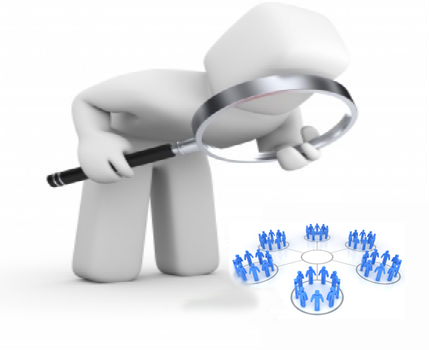 HASIL PEMERIKSAAN INSPEKTORAT
19
HASIL PEMERIKSAAN INSPEKTORAT
20
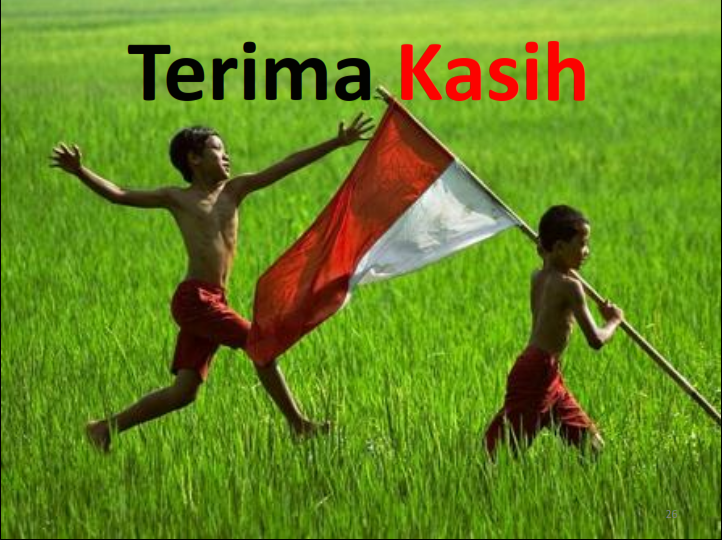